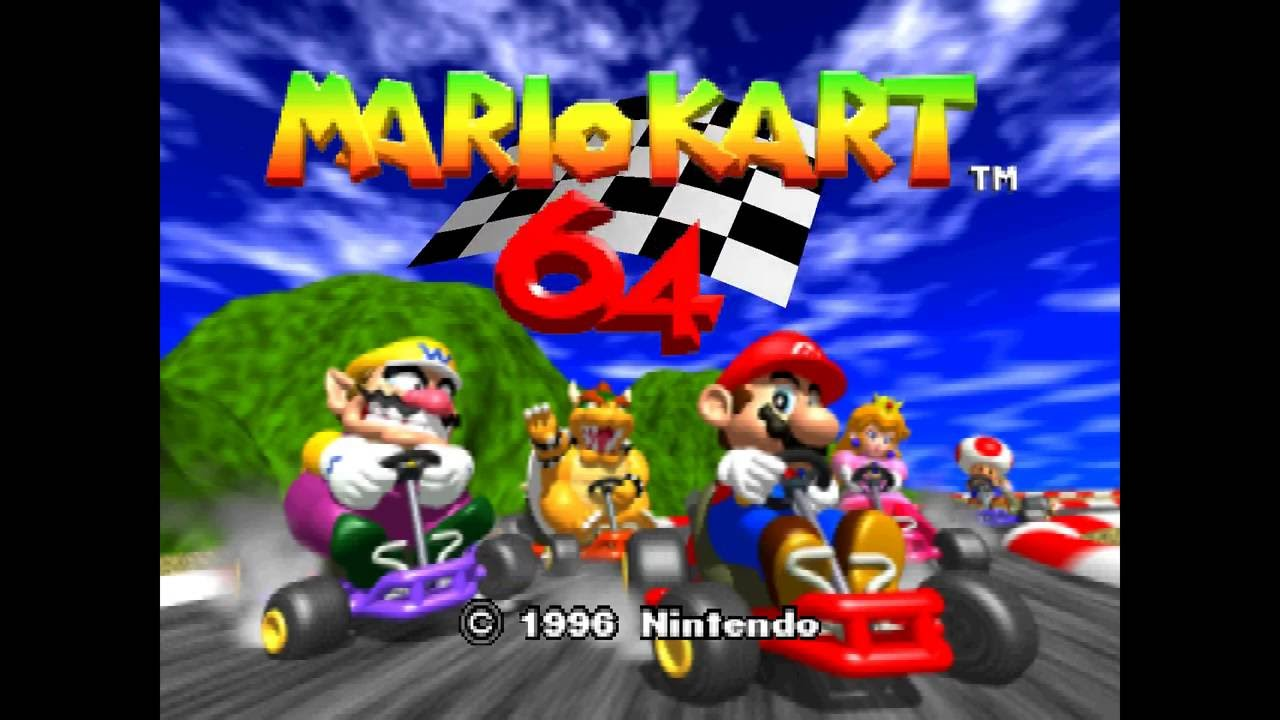 Mario Kart 
Fait par Beverly
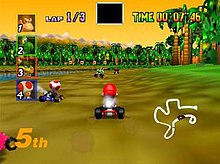 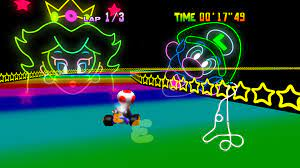 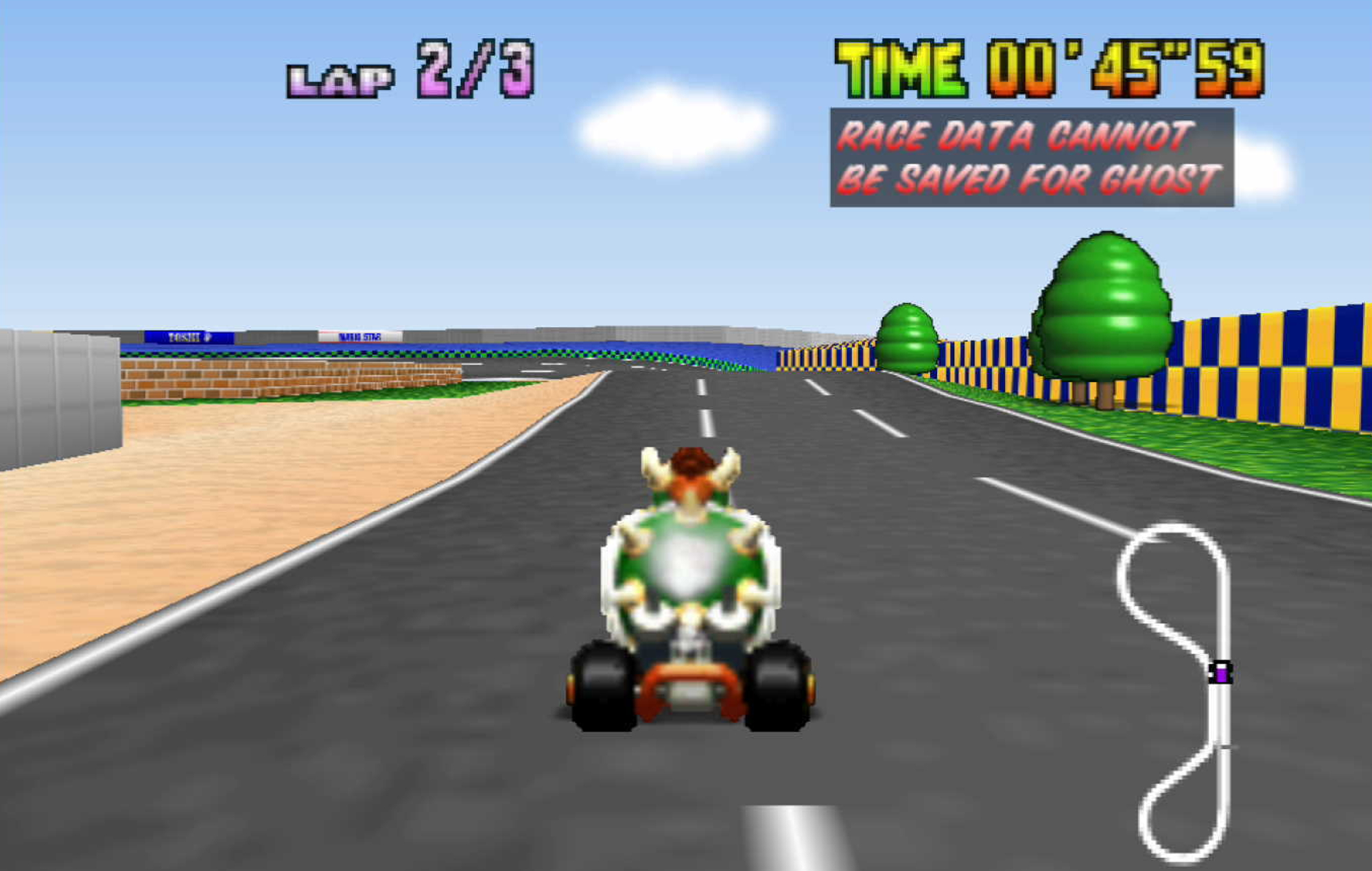 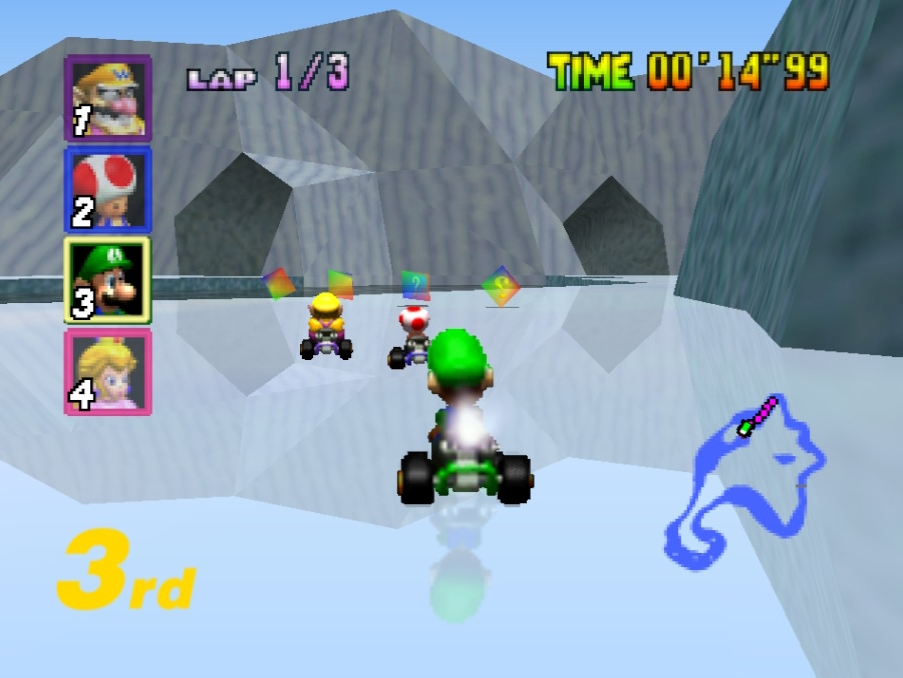 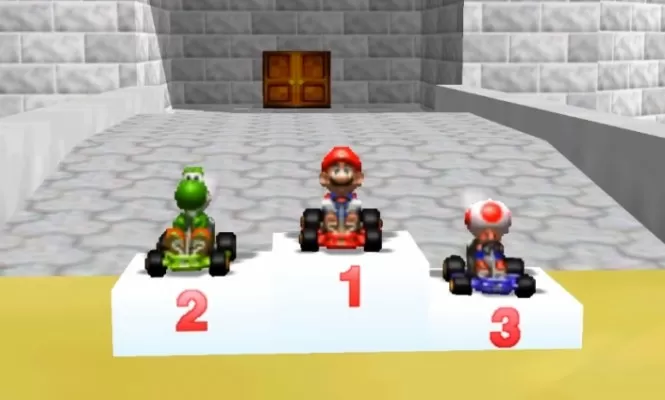